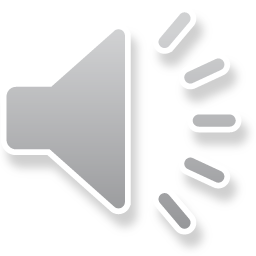 1
PROJECT DESCRIPTION
Three (3) new wall signs facing Fair Oaks Avenue 
One(1) new wall sign facing Monterrey Avenue 
Reface existing monument sign and repaint to match building.
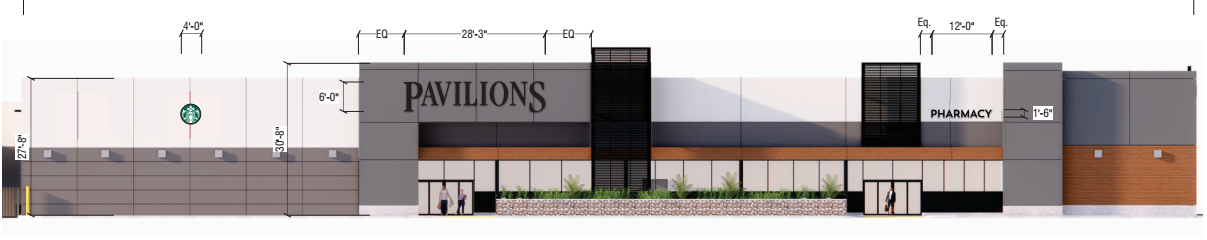 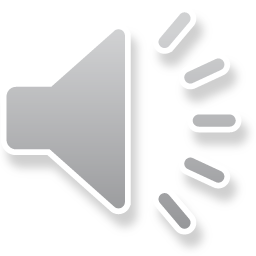 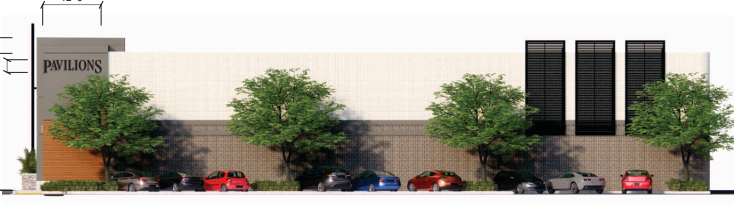 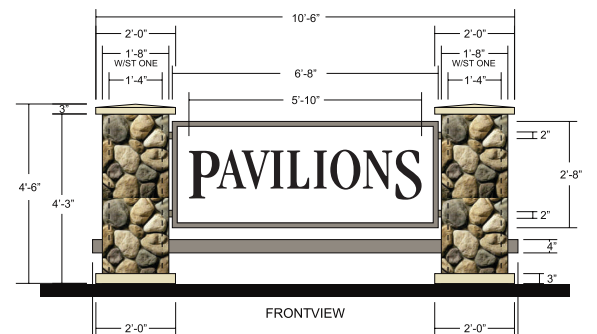 2
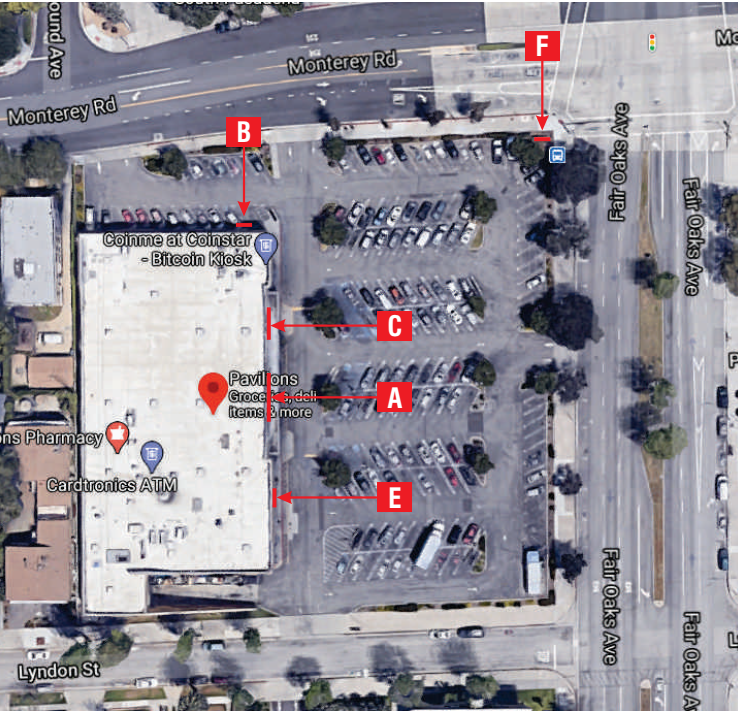 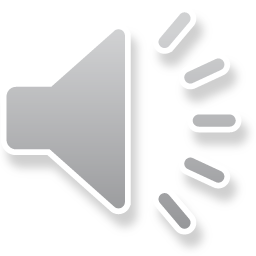 N
3
Sign Area Interpretation
200 sq. ft.
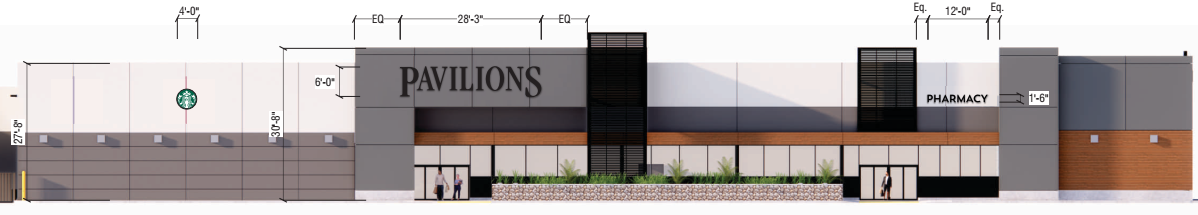 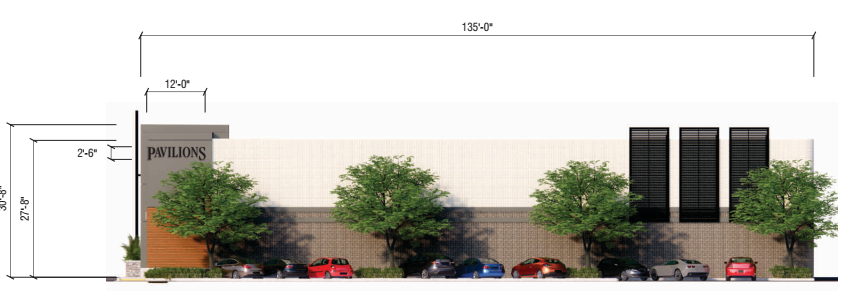 +17.7 sq. ft.?
+30 sq. ft.?
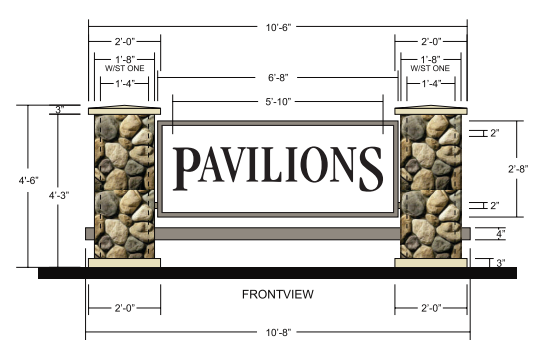 Sign Ordinance “use” Interpretation meeting
No more than 200 sf is allowed for each use?
Each use would be separate tenants, not individually licensed product/business within
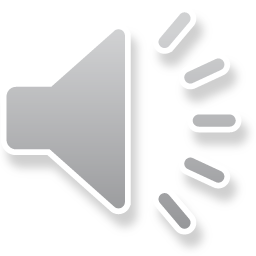 4
Reduced Sign Size
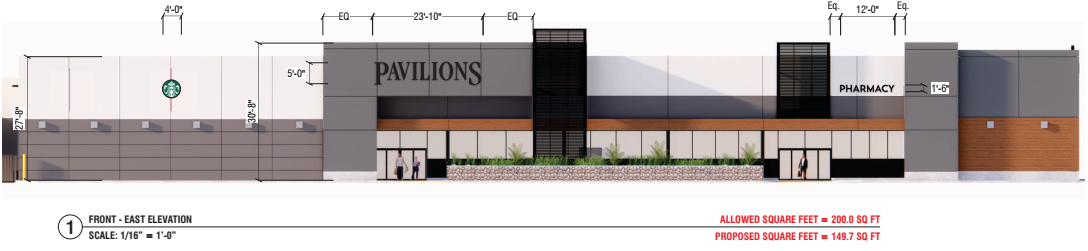 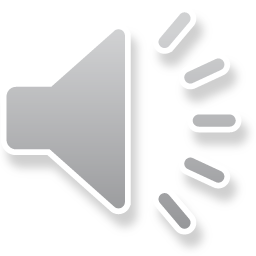 Proposed Sign Size
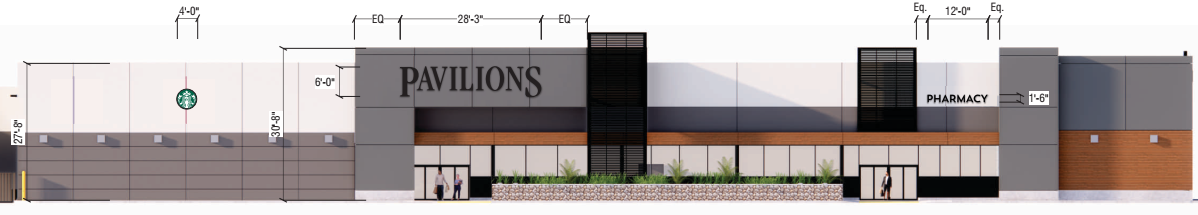 5
Sign Calculation
Previous=247.70 sq. ft. achieved by using four lines. 

City permits calculating signage with no more than eight lines
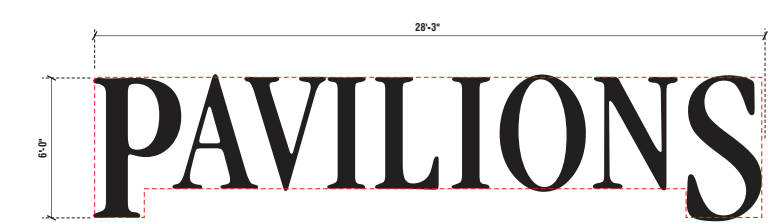 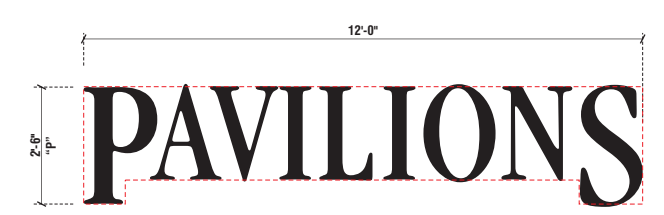 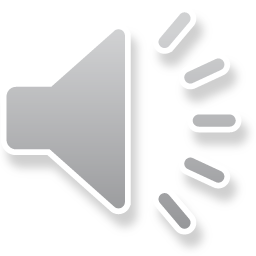 6
Sign Calculation
Previous=247.70 sq. ft. achieved by using four lines. 

City permits calculating signage with no more than eight lines
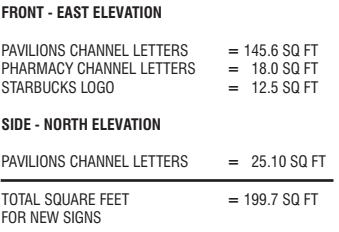 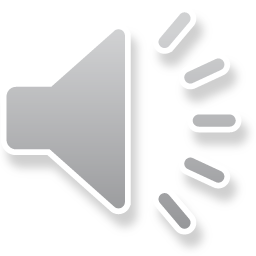 7
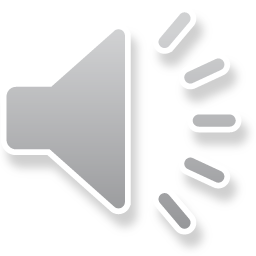 Existing Sign
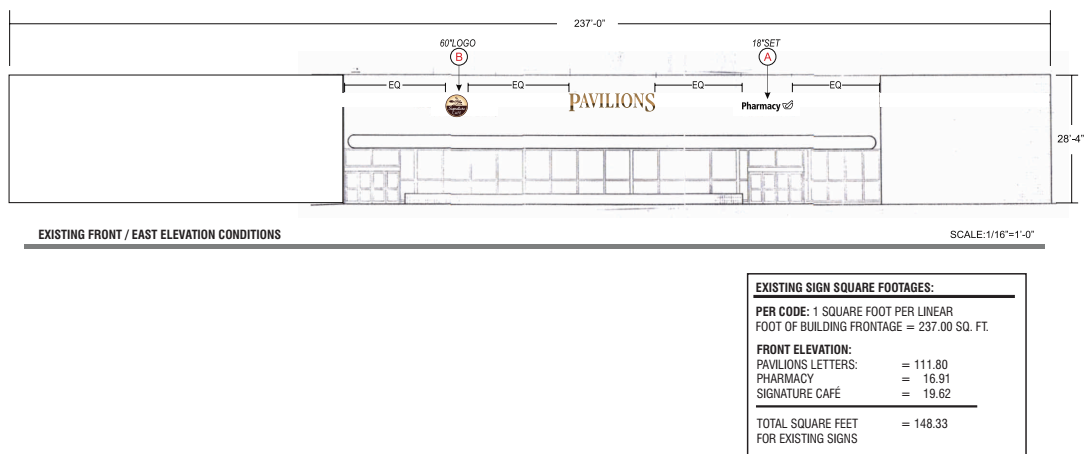 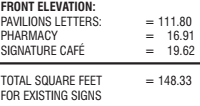 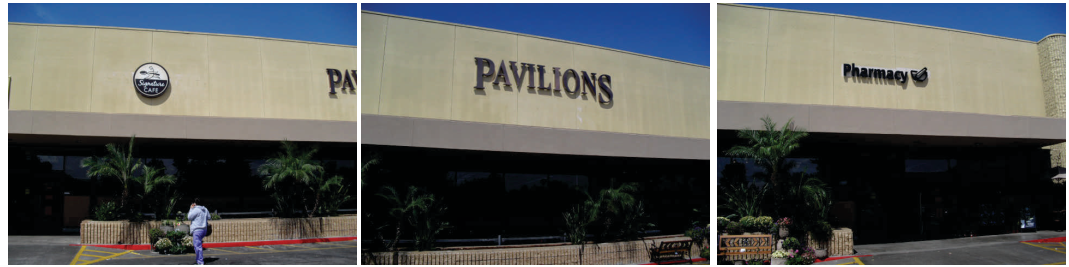 8
Front Elevation Rendering
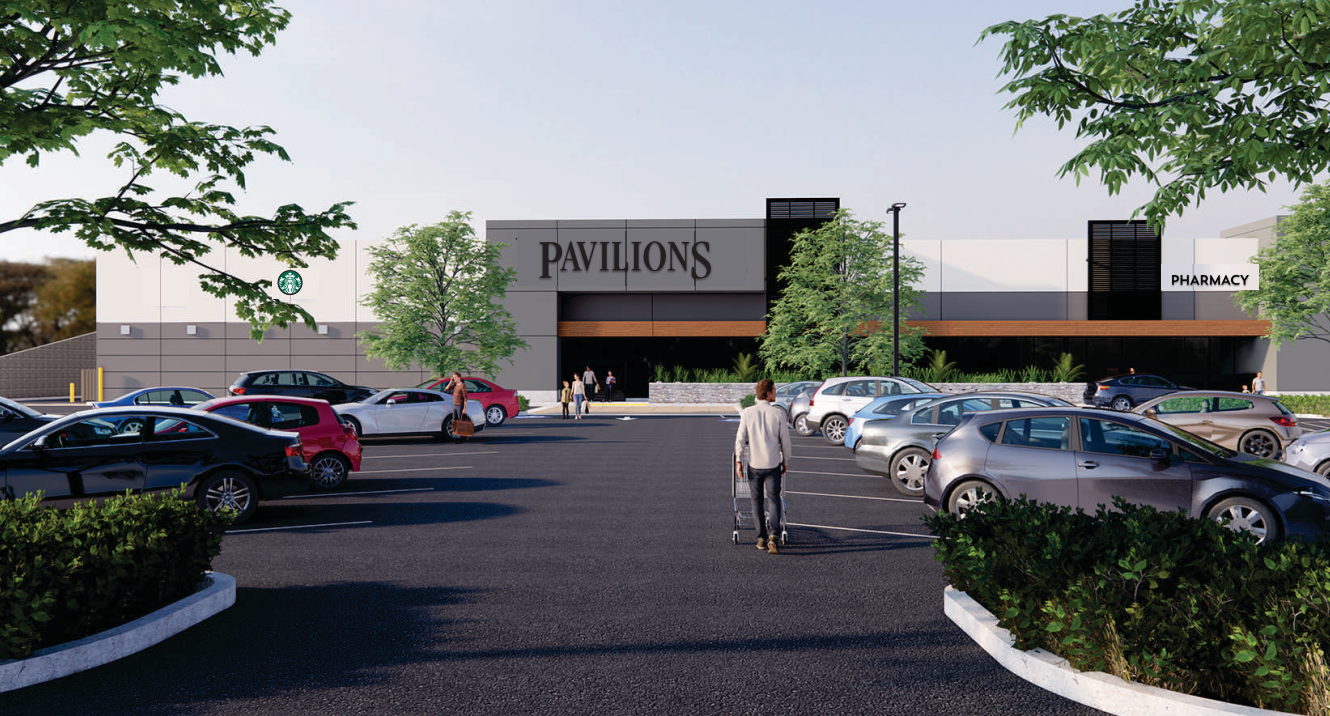 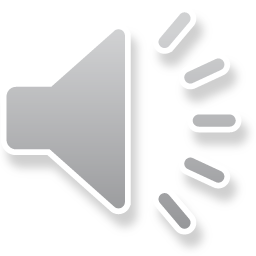 9
Existing vs. New North Elevation Sign
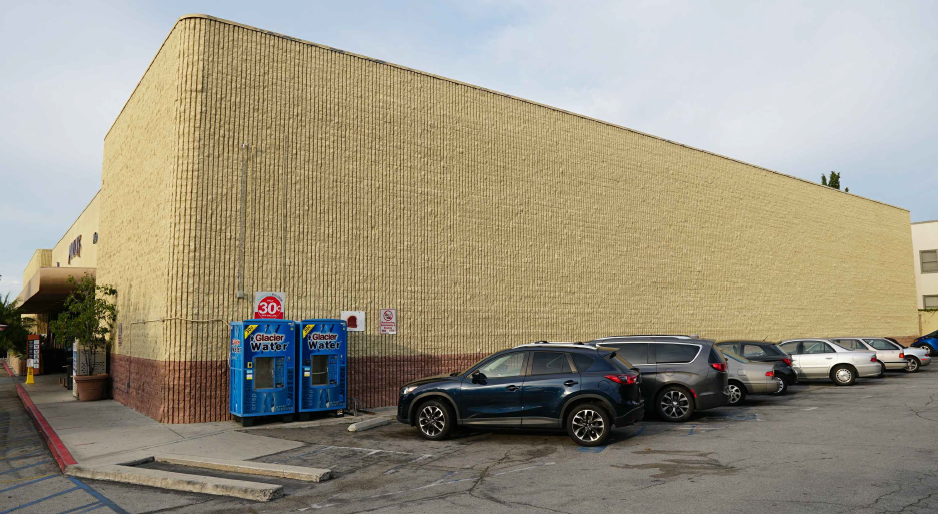 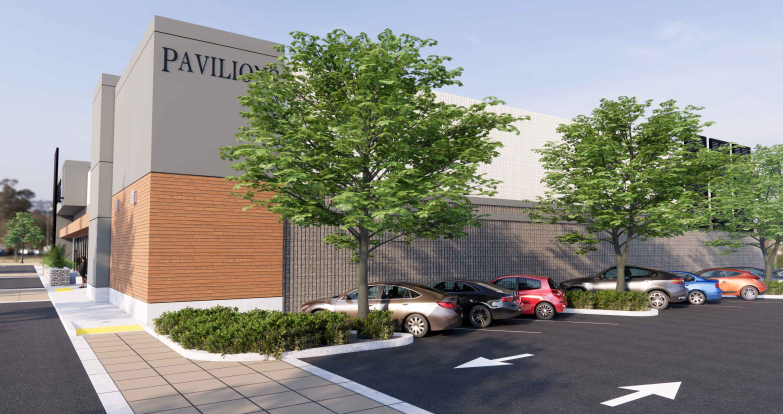 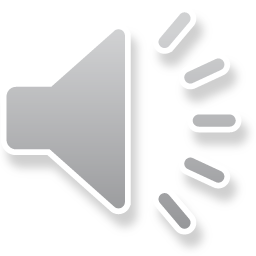 10
Signage: Existing and Proposed Refacing
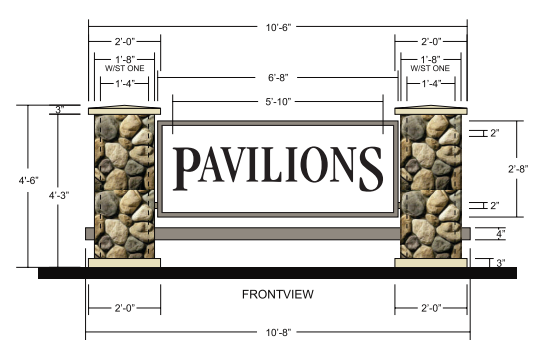 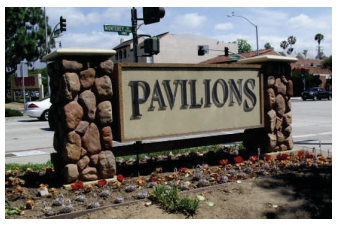 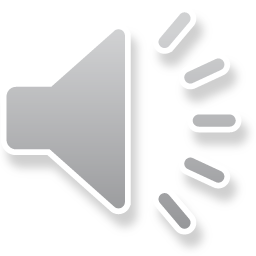 11
STAFF RECOMMENDATION:
Approve the Sign Plan subject to conditions .
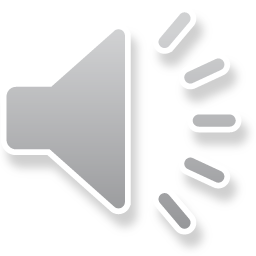 12
Design Review Board Options:
Approve with condition(s) added;

 Continue the project to address comments discussed; or  

 Deny the project.
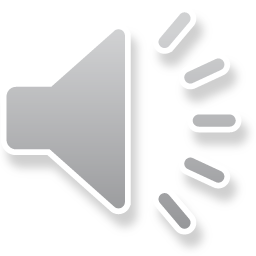 13
Questions?
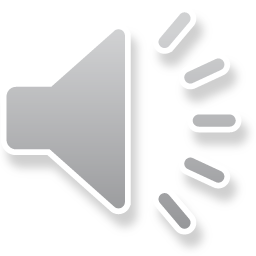 14